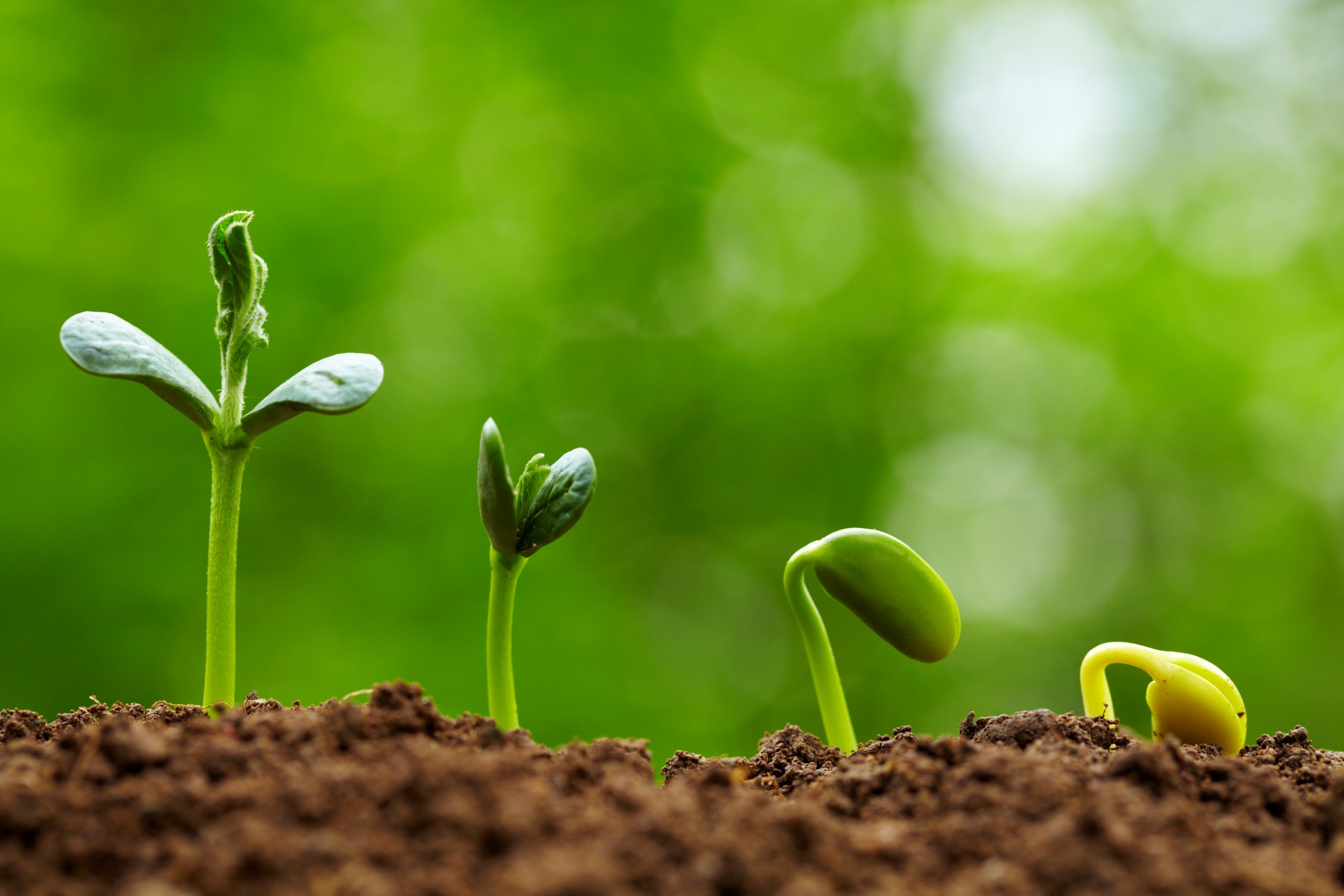 成长的喜乐(12)
属天的生活到底是怎么样的？
加2:19 我因律法，就向律法死了，叫我可以向神活着。2:20 我已经与基督同钉十字架，现在活着的不再是我，乃是基督在我里面活着；并且我如今在肉身活着，是因信神的儿子而活；他是爱我，为我捨己。2:21 我不废掉神的恩；义若是藉着律法得的，基督就是徒然死了。
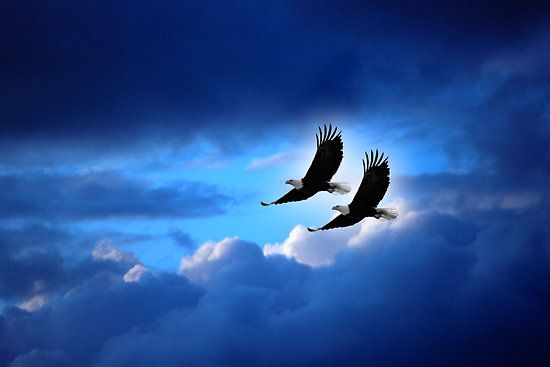 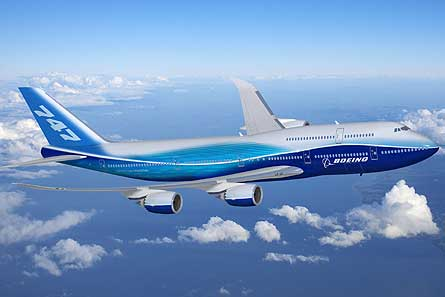 属天的生活到底是怎么样的？
弗1:9 都是照他自己所预定的美意，叫我们知道他旨意的奥秘，1:10 要照所安排的，在日期满足的时候，使天上、地上、一切所有的都在基督里面同归于一。1:11 我们也在他里面得了基业（have obtained an inheritance）；这原是那位随己意行、做万事的，照着他旨意所预定的，1:12 叫他的荣耀从我们这首先在基督里有盼望的人可以得着称赞。
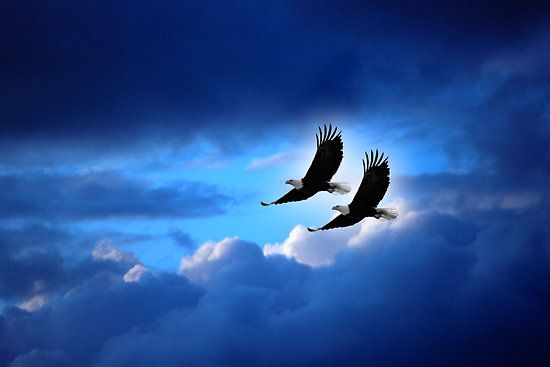 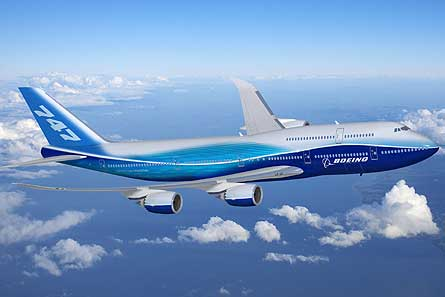 属天的生活到底是怎么样的？
弗1:13 你们既听见真理的道，就是那叫你们得救的福音，也信了基督，既然信他，就受了所应许的圣灵为印记。1:14 这圣灵是我们得基业的凭据（原文作：质），直等到神之民（原文作：产业）被赎，使他的荣耀得着称赞。1:15 因此，我既听见你们信从主耶稣，亲爱众圣徒，1:16 就为你们不住的感谢神。祷告的时候，常题到你们，
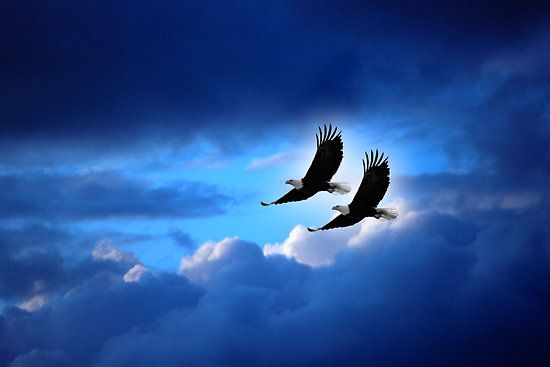 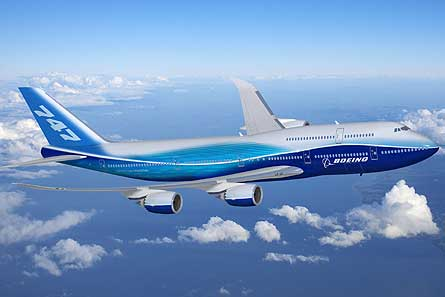 属天的生活到底是怎么样的？
弗1:17 求我们主耶稣基督的神，荣耀的父，将那赐人智慧和启示的灵赏给你们，使你们真知道他，1:18 并且照明你们心中的眼睛，使你们知道他的恩召有何等指望，他在圣徒中得的基业有何等丰盛的荣耀(what are the riches of the glory of His inheritance in the saints)；1:19 并知道他向我们这信的人所显的能力是何等浩大，
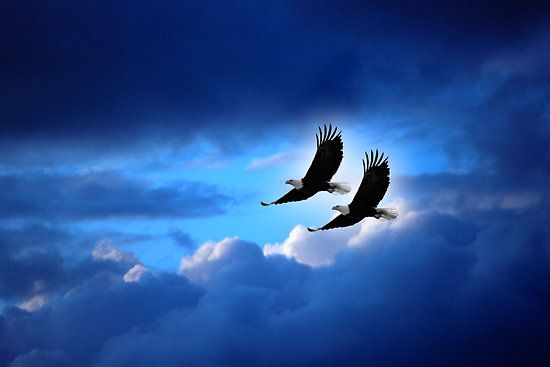 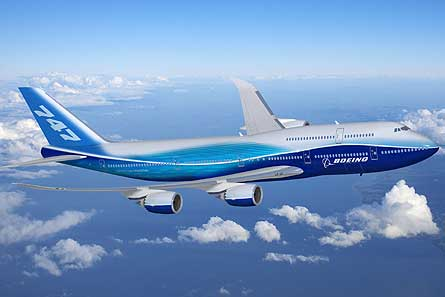 属天的生活到底是怎么样的？
弗1:20 就是照他在基督身上(which he wrought in Christ)所运行的大能大力，使他从死里复活，叫他在天上坐在自己的右边，1:21 远超过一切执政的、掌权的、有能的、主治的，和一切有名的；不但是今世的，连来世的也都超过了。1:22 又将万有服在他的脚下，使他为教会作万有之首。1:23 教会是他的身体，是那充满万有者所充满的。
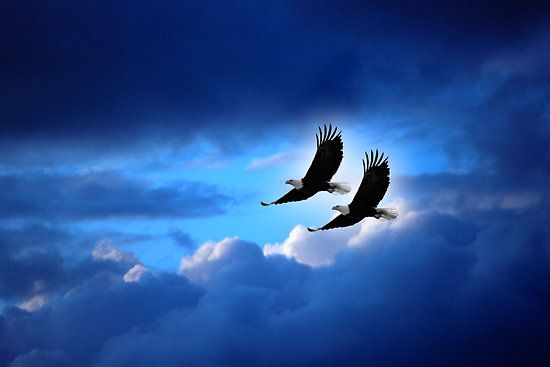 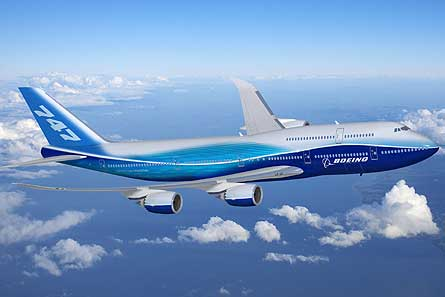 属天的生活到底是怎么样的？
弗2:1 你们死在过犯罪恶之中，他叫你们活过来。2:2 那时，你们在其中行事为人，随从今世的风俗，顺服空中掌权者的首领，就是现今在悖逆之子心中运行的邪灵。2:3 我们从前也都在他们中间，放纵肉体的私慾，随着肉体和心中所喜好的去行，本为可怒之子，和别人一样。2:4 然而，神既有丰富的怜悯，因他爱我们的大爱，
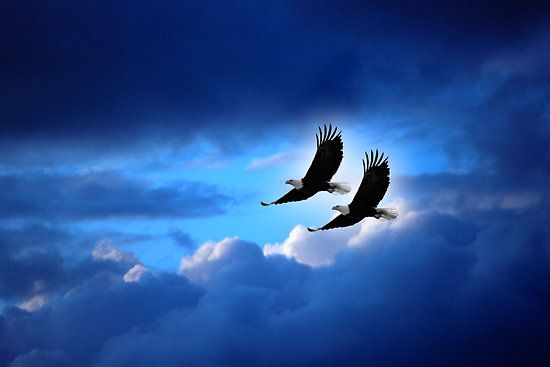 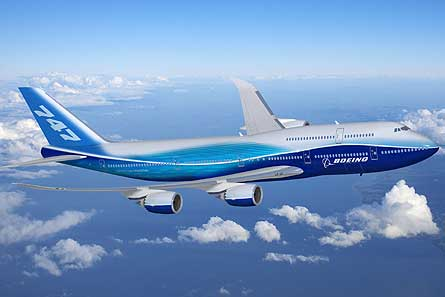 属天的生活到底是怎么样的？
弗2:5 当我们死在过犯中的时候，便叫我们与基督一同活过来。你们得救是本乎恩。2:6 他又叫我们与基督耶稣一同复活，一同坐在天上，2:7 要将他极丰富的恩典，就是他在基督耶稣里向我们所施的恩慈，显明给后来的世代看。2:8 你们得救是本乎恩，也因着信；这并不是出于自己，乃是神所赐的；2:9 也不是出于行为，免得有人自夸。
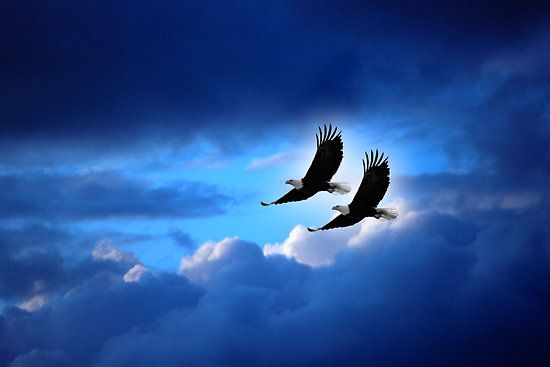 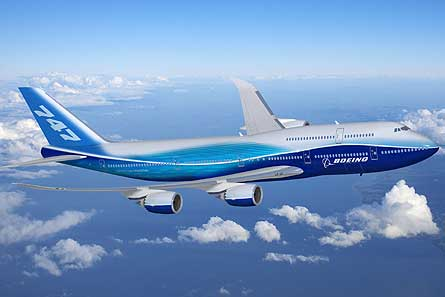 属天的生活到底是怎么样的？
弗2:10 我们原是他的工作，在基督耶稣里造成的，为要叫我们行善，就是神所预备叫我们行的。
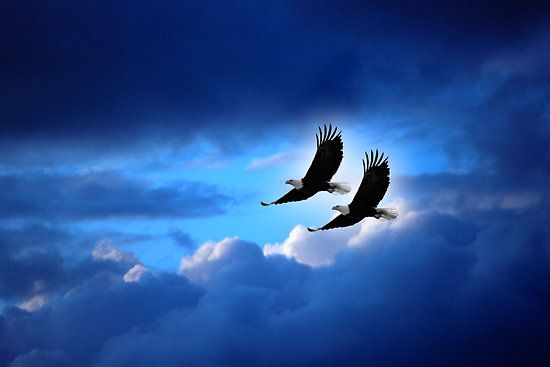 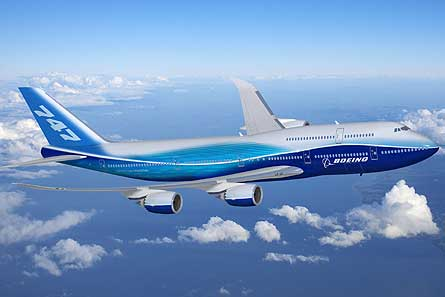